PROGRAMME  "Cahors"

28 au 31 mai 2024

Armand : 06 83 17 12 12           Bernard : 06 98 54 87 73
Mardi 28 mai
Limogne-en-Quercy
Itinéraire et rendez-vous à Limogne-en-Quercy

Depuis Montpellier : 250 km, durée 3 h 15.
 
Départ de Montpellier conseillé : entre 8 h 15 et 8 h 30.
 
Trajet le plus direct : A 75, passage ou non (+ 20 min et 10,90 €) par le viaduc de Millau, sortie 44 (direction Cahors, D 29), Ségur, Arques, Agen d’Aveyron, Rodez, puis Villefranche-de-Rouergue et Limogne-en-Quercy.

Autre itinéraire possible par Pont-de-Salars, Baraqueville, Rieupeyroux, Villefranche-de-Rouergue, Limogne-en-Quercy.
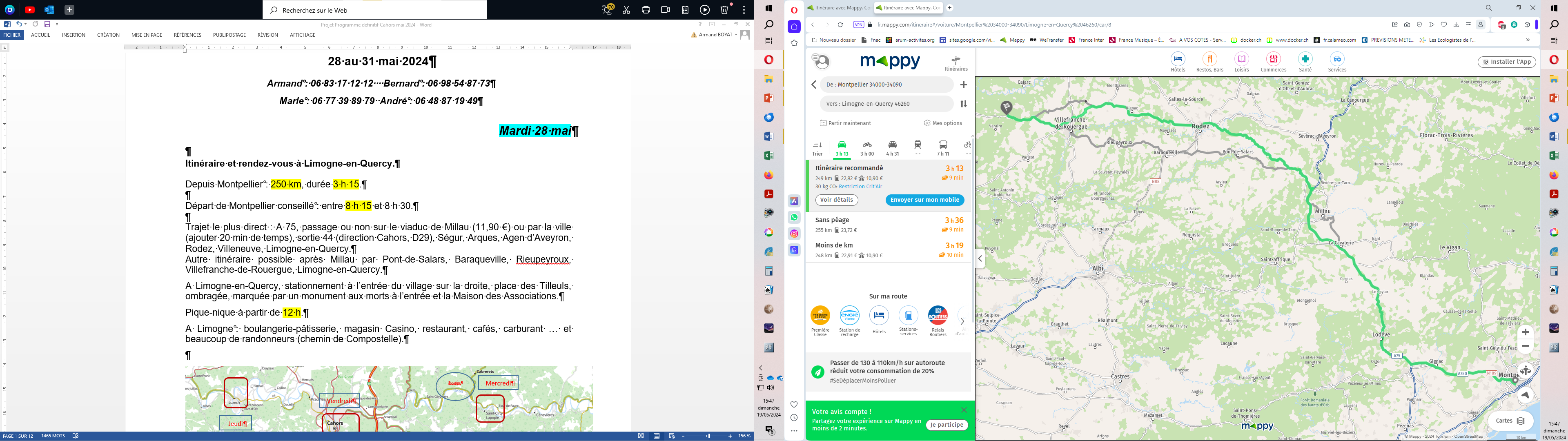 A Limogne, stationnement à l’entrée du village à droite, place des Tilleuls

Pique-nique à partir de 12 h.

A Limogne : boulangerie, Casino, restaurants, cafés, carburant et … beaucoup de randonneurs (chemin de Compostelle)
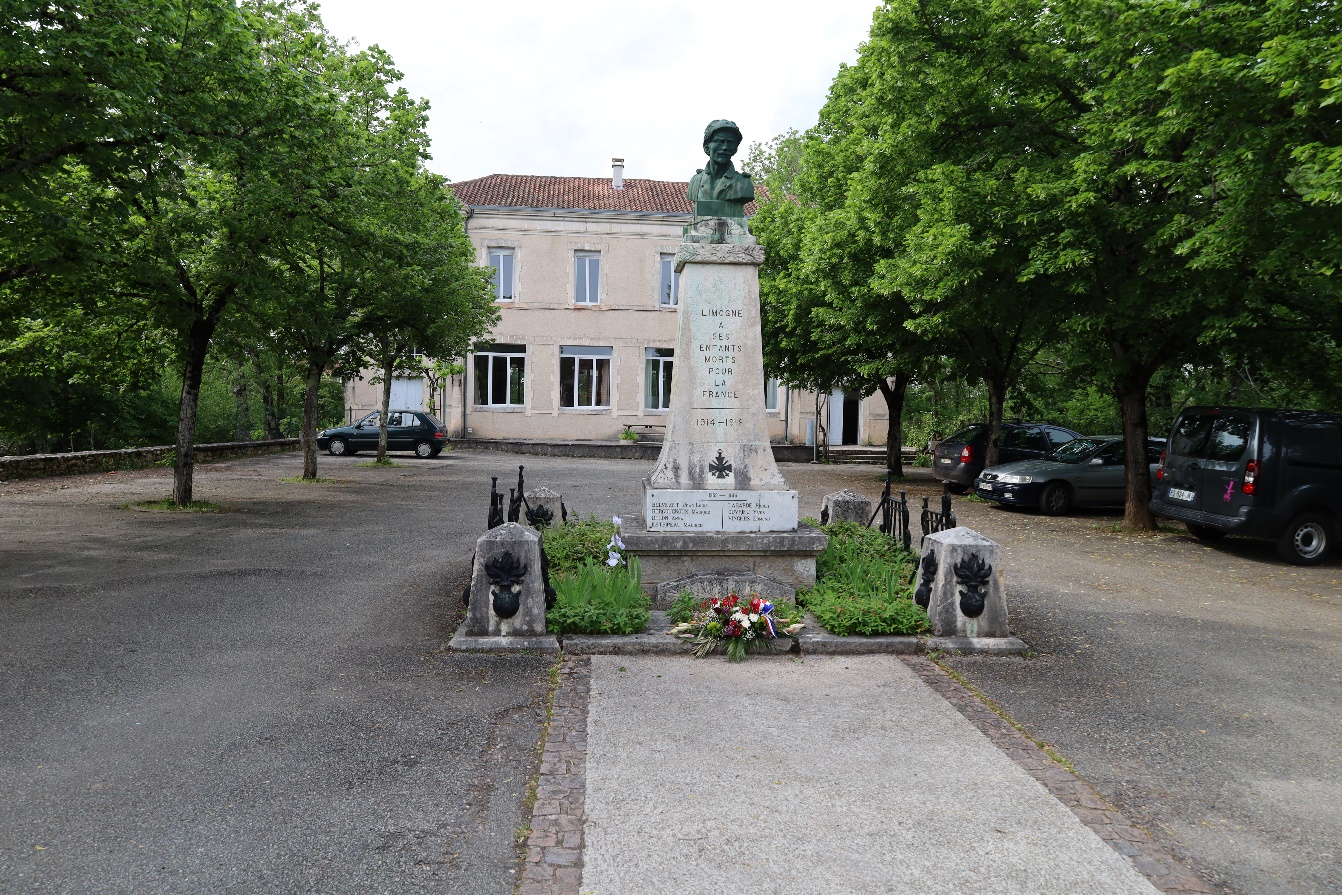 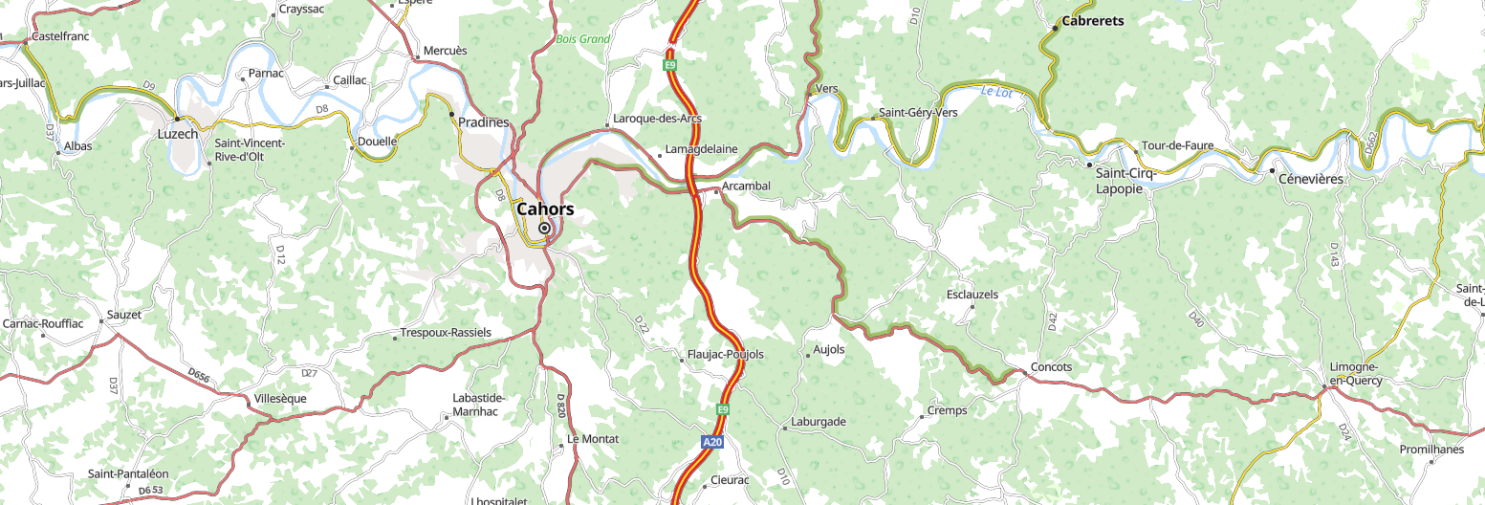 Jeudi 30
Bouziès
Mercredi 29
Vendredi 31
Mardi 28
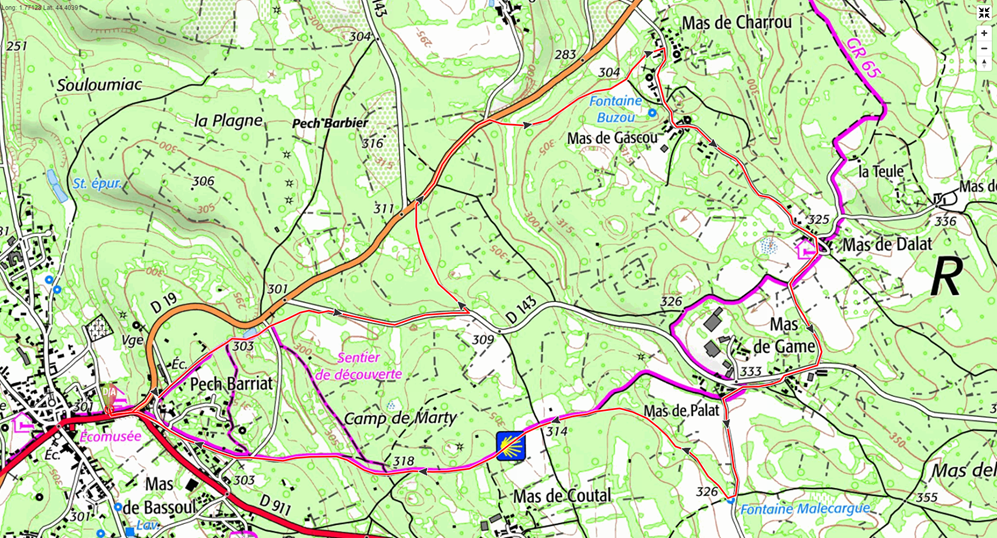 + "Fontaine de Malecargue 1" : 7,6 km – dénivelé 74 m. Bernard.
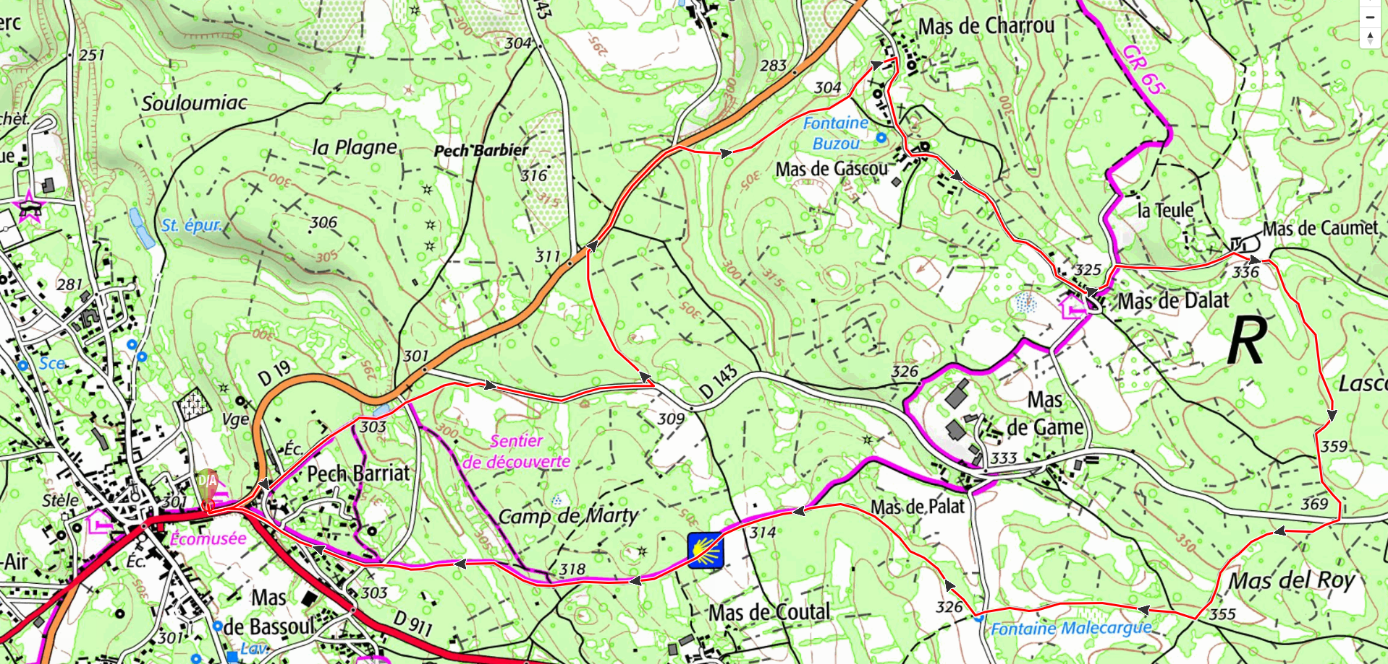 + "Fontaine de Malecargue 2" : 9,0 km – dénivelé 94 m. Armand.
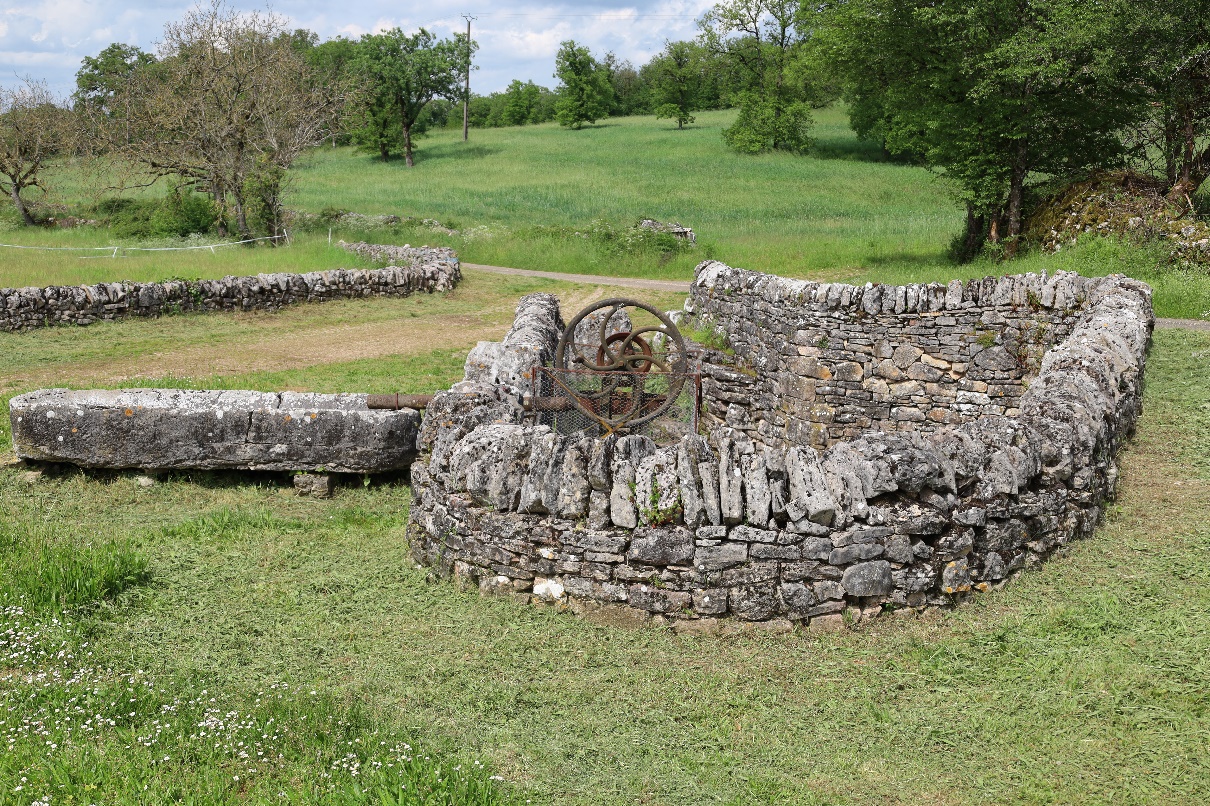 Fontaine de Malecargue
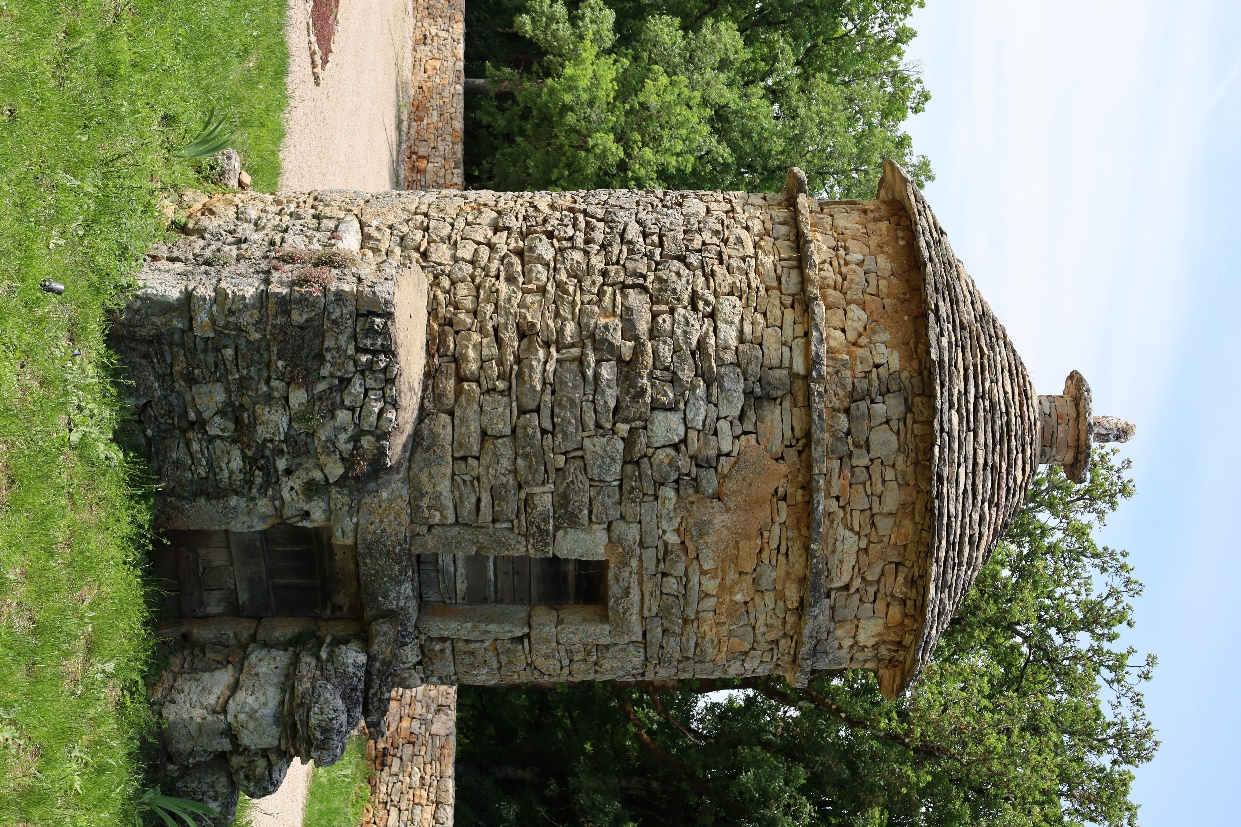 Cabane
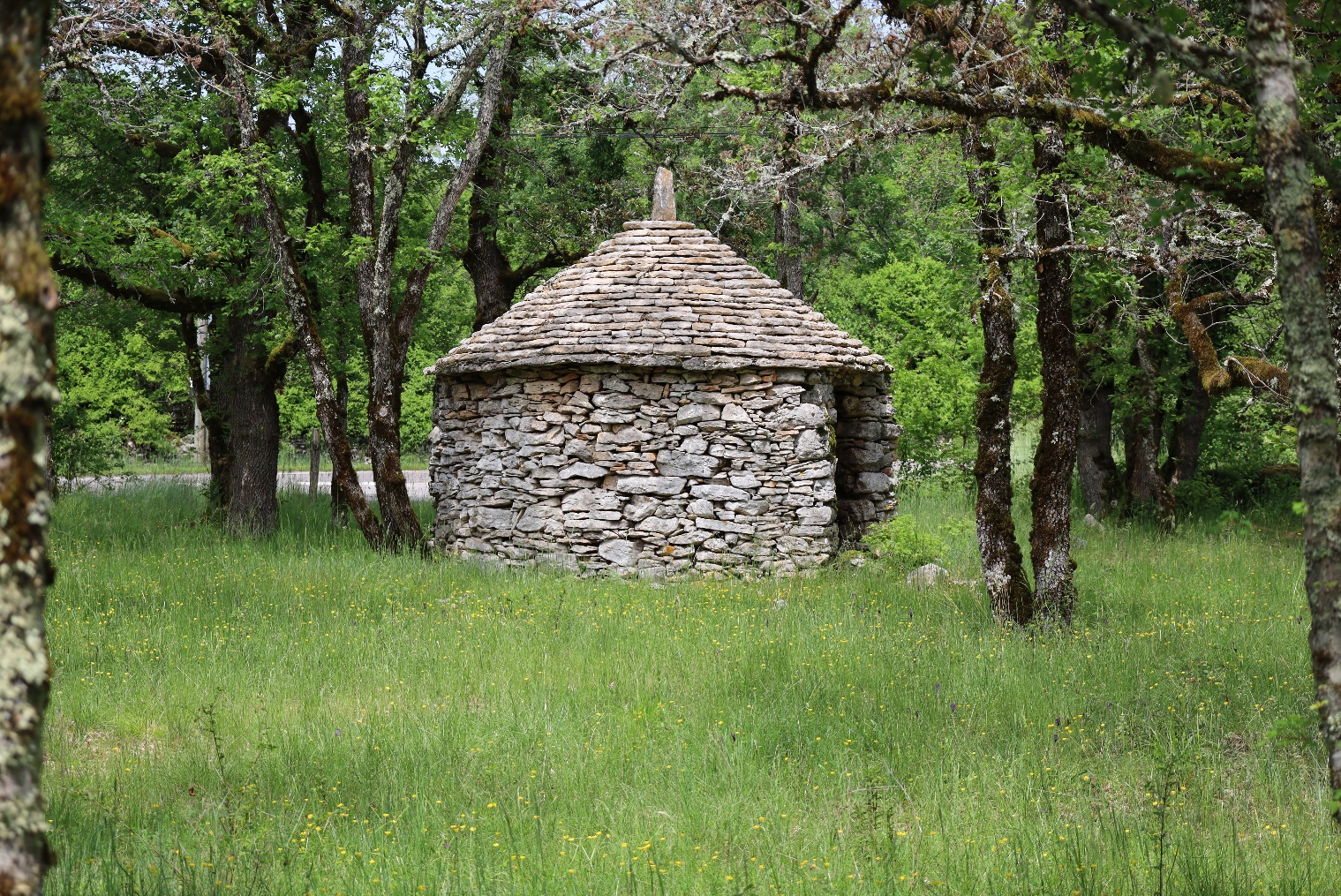 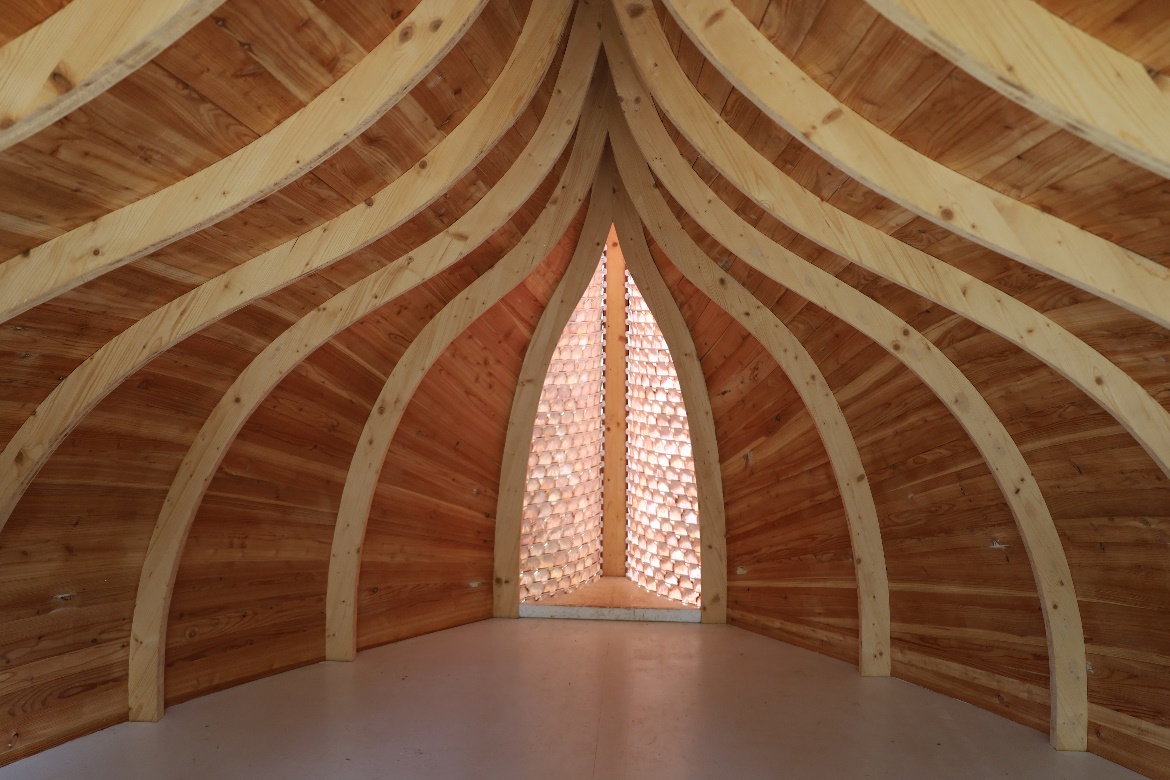 Gariotte
Pecten Maximus
Mercredi 29 mai
Bouziès – Saint-Cirq-Lapopie
Bouziès 
Saint-Cirq-Lapopie
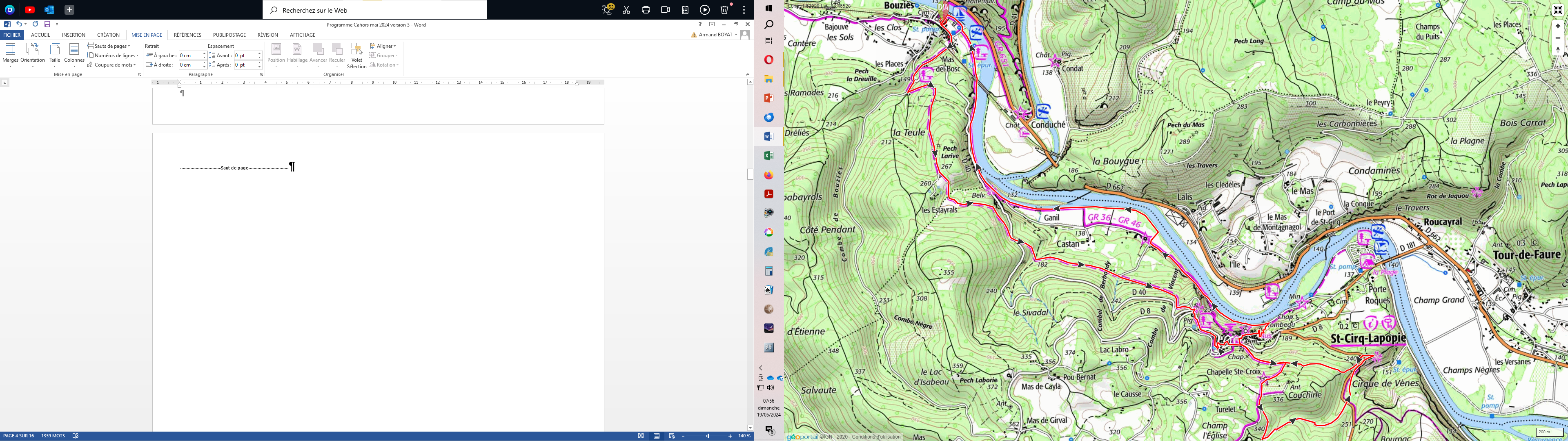 ++ : 10,5 km – 375 m
Jocelyne
++ : 10,7 km – 430 m
Bernard
+++ : 12,8 km – 493 m
Armand
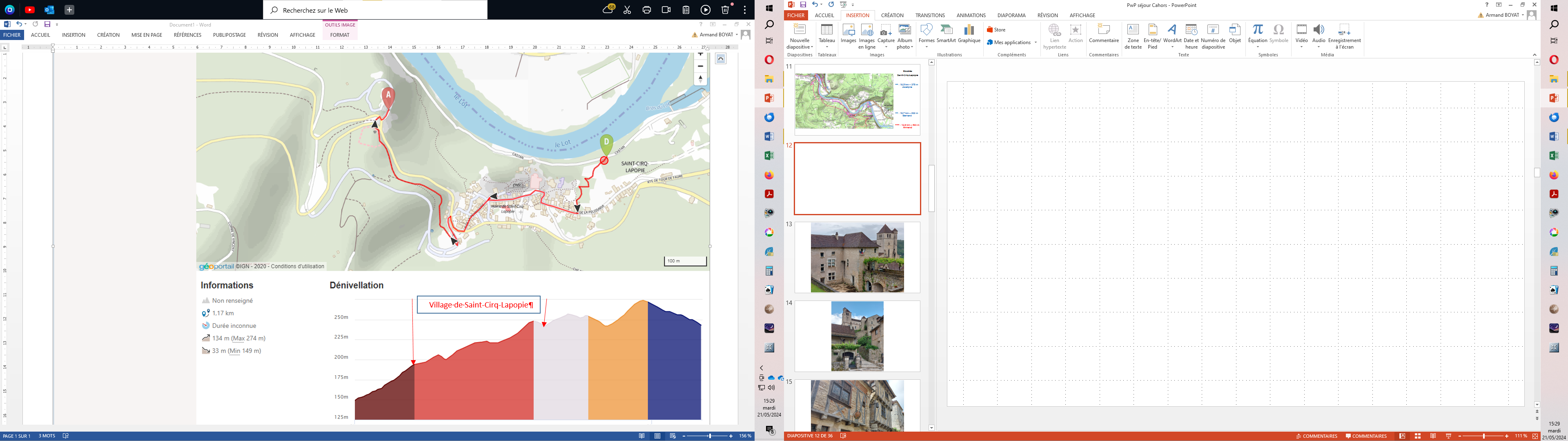 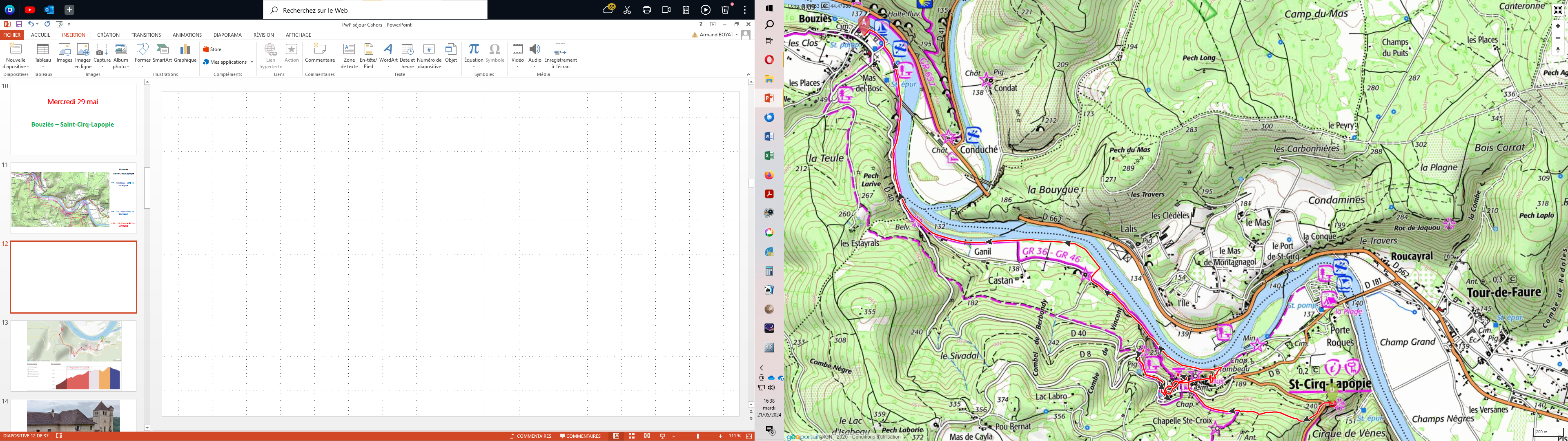 ++
7,2 km – 245 m
André René
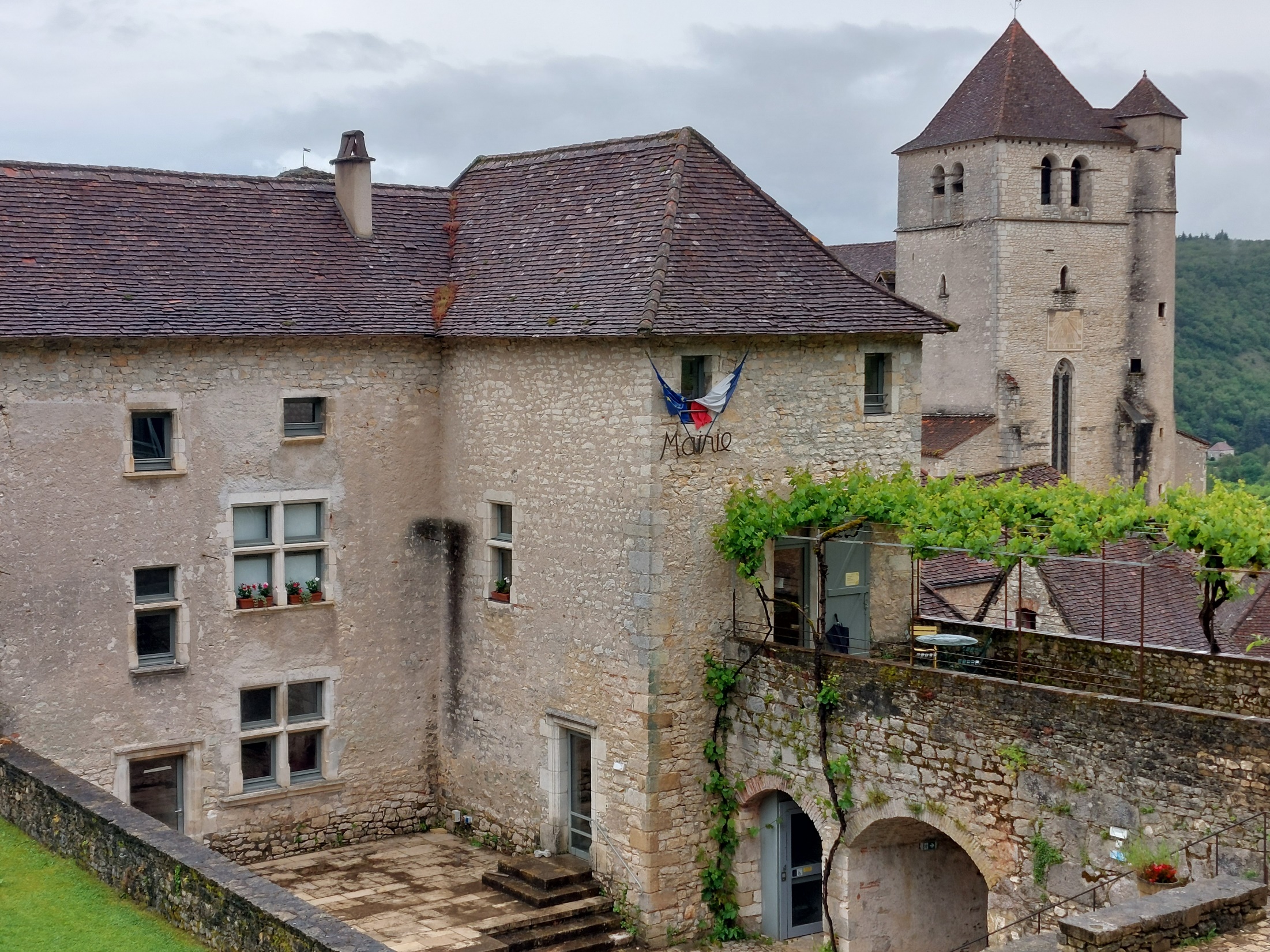 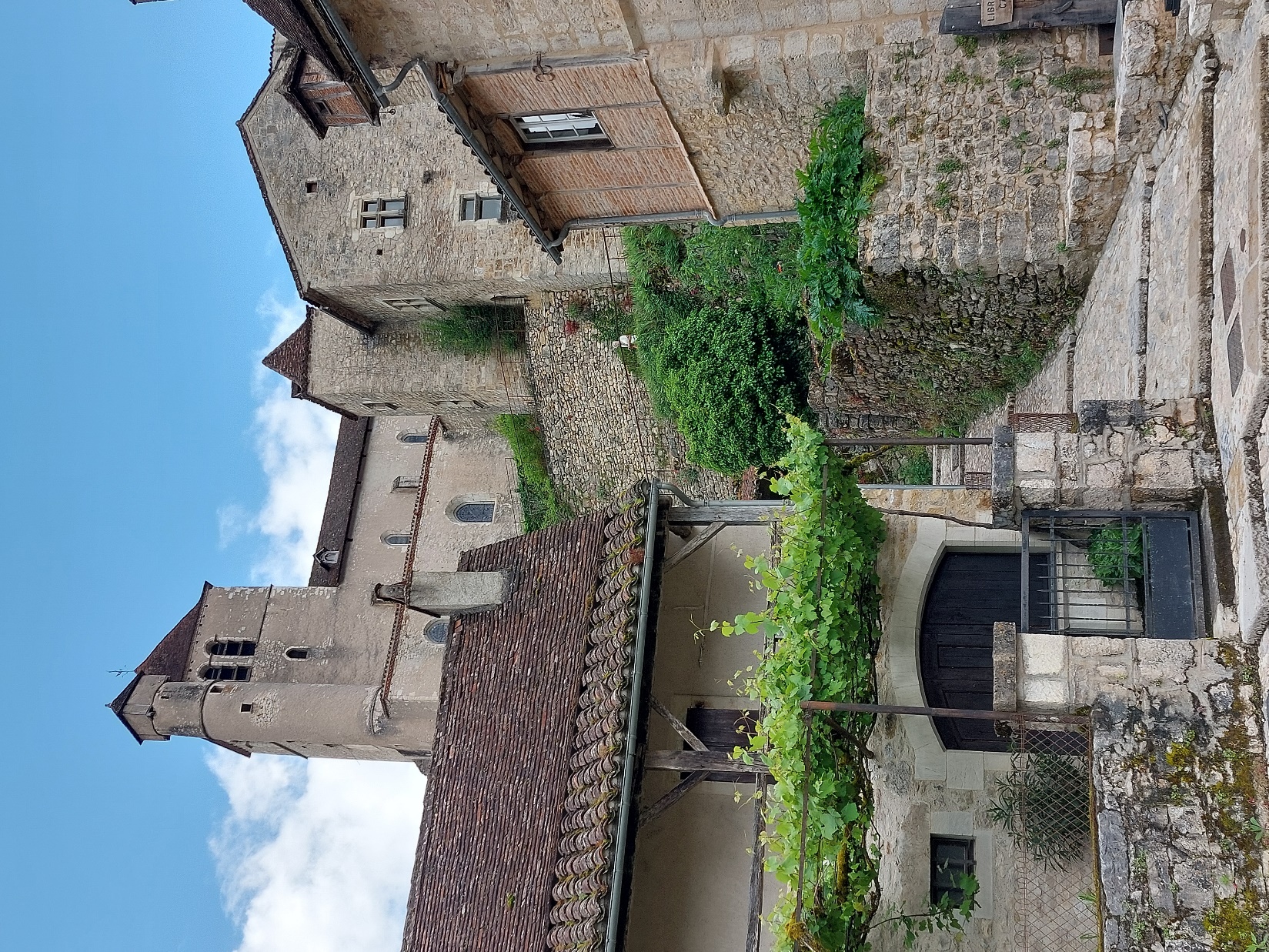 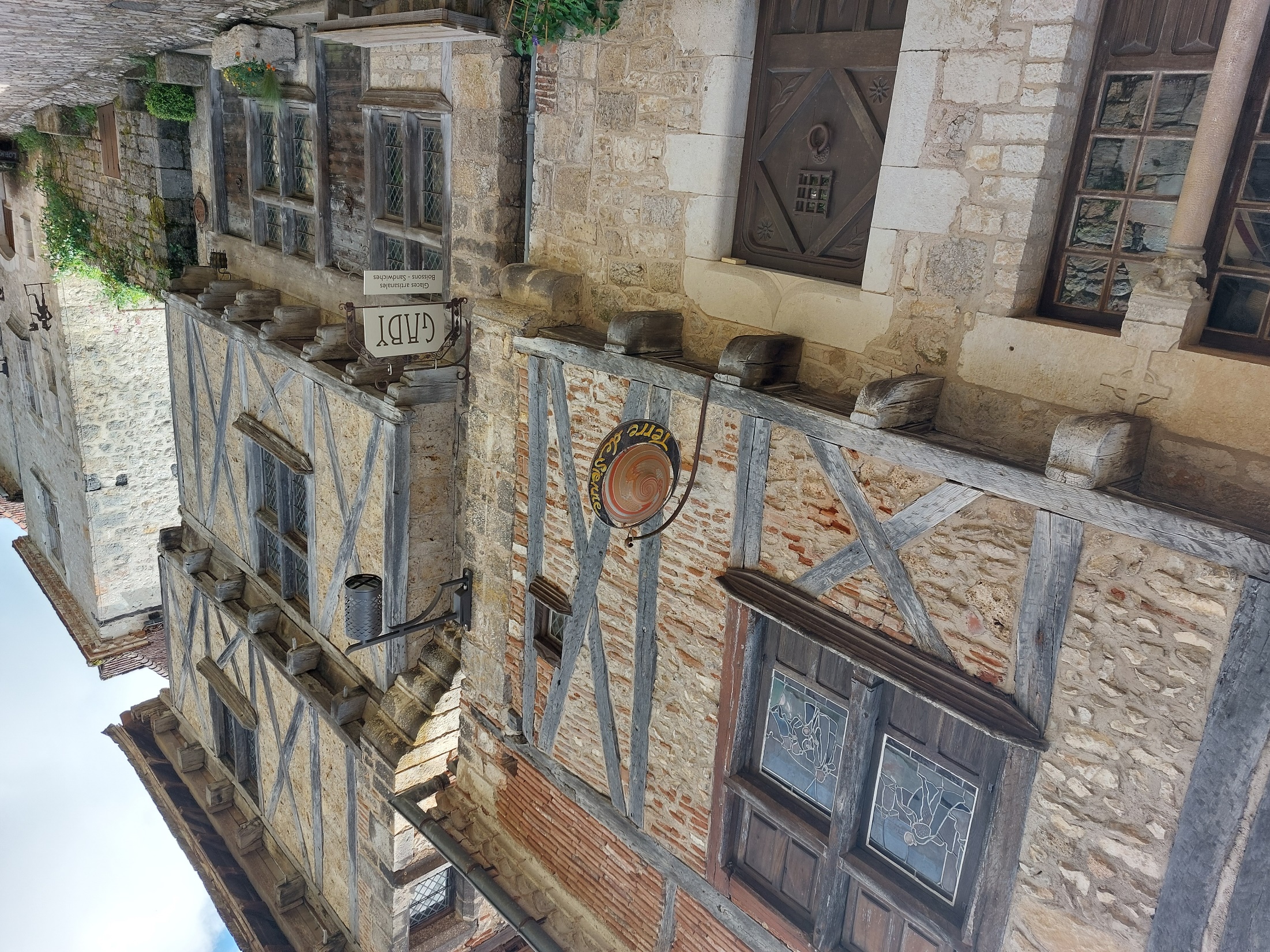 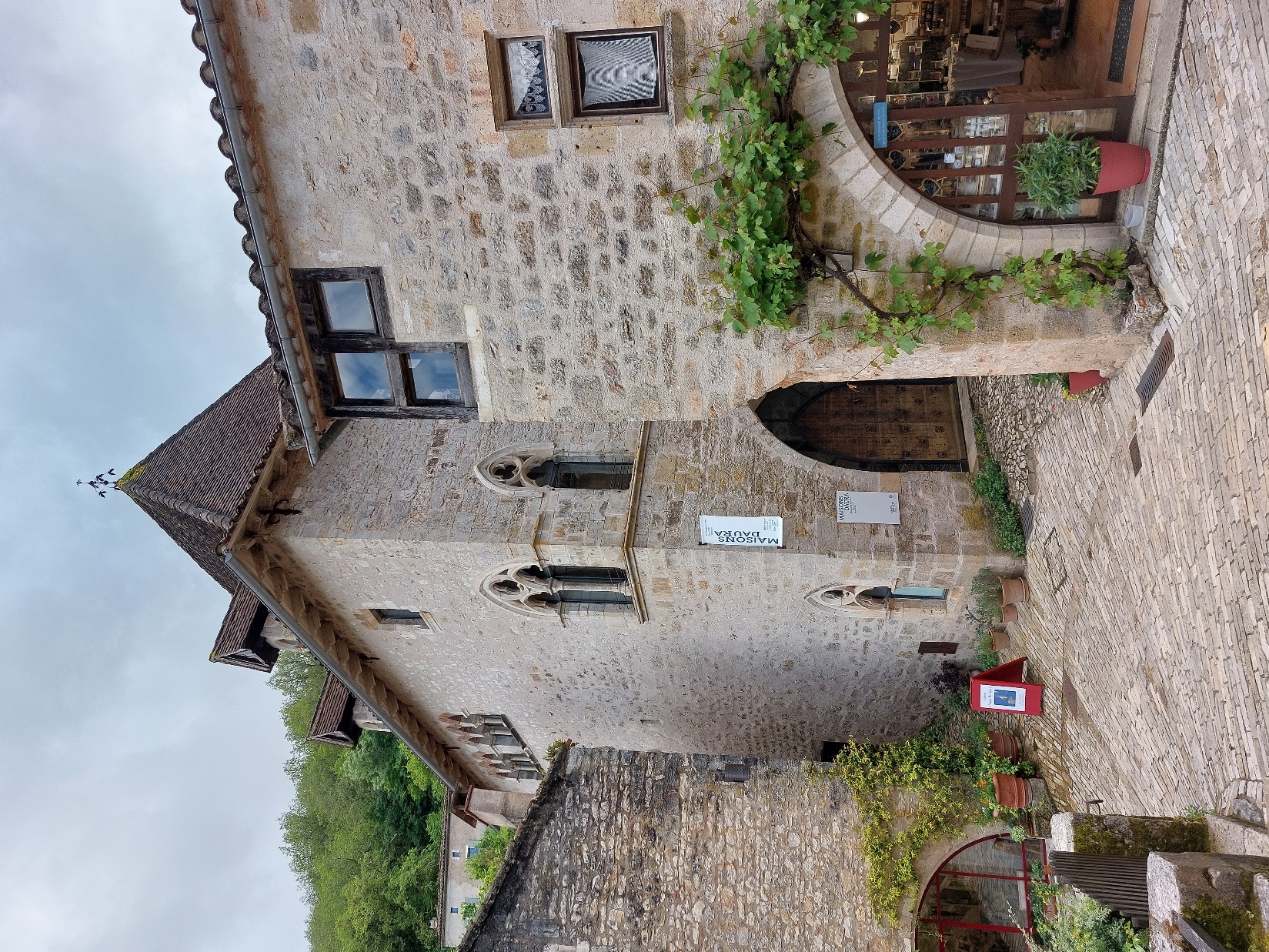 Jeudi 30 mai
Luzech
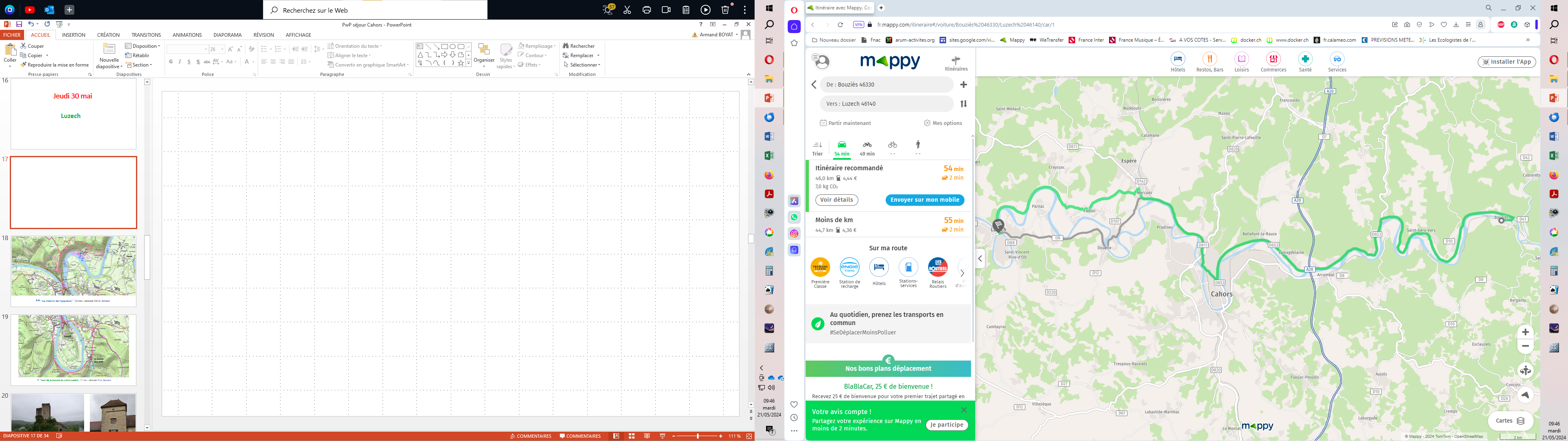 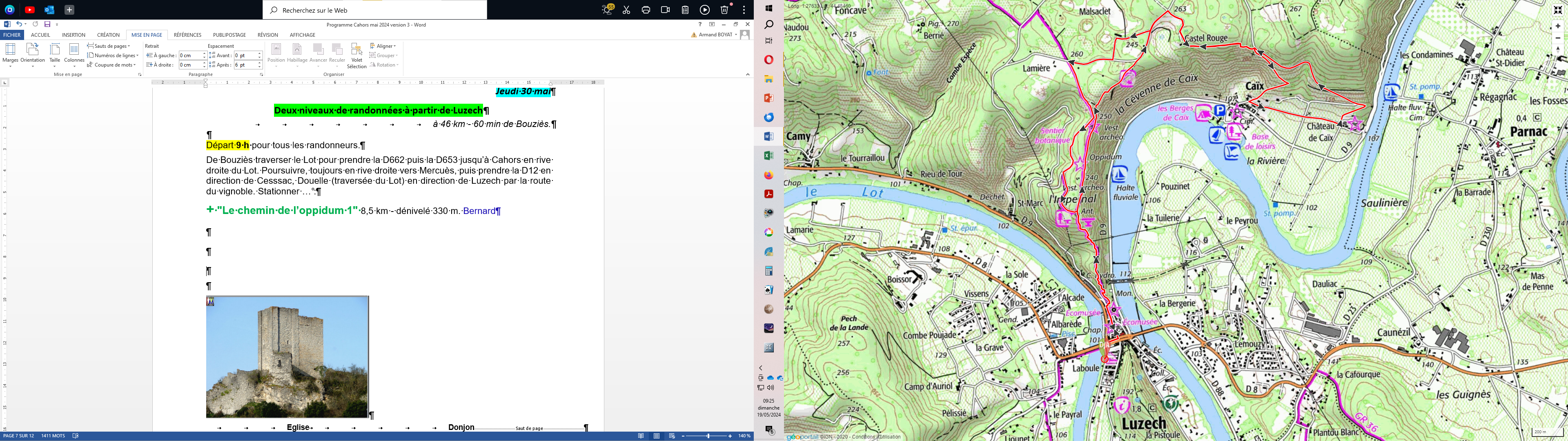 ++ "Le chemin de l’oppidum" : 8,5 km - dénivelé 330 m. Armand
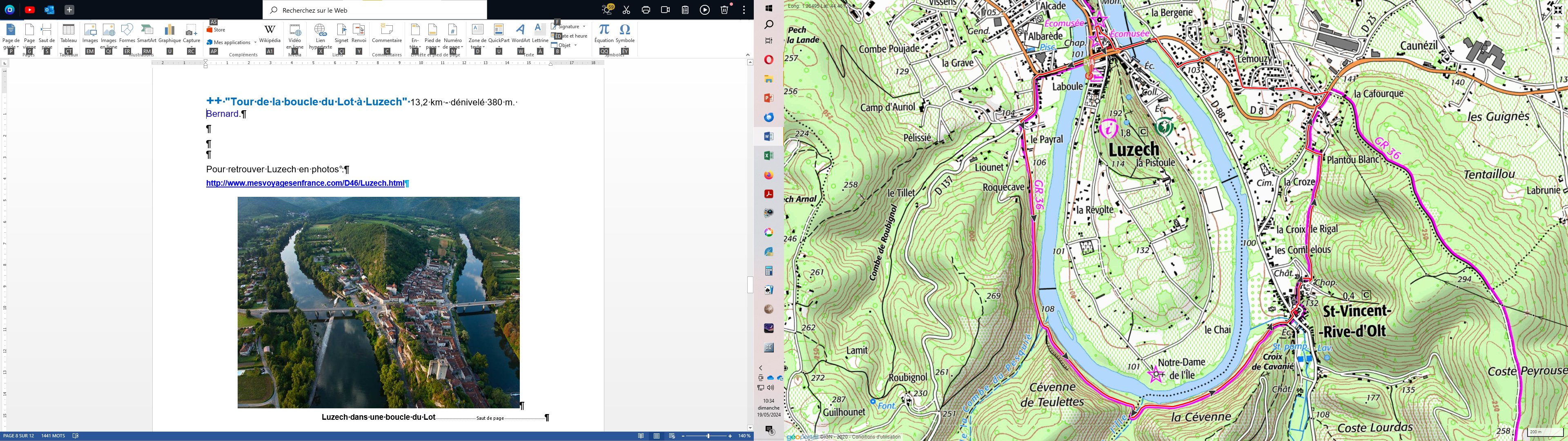 + "Tour de la boucle du Lot à Luzech : 7,1 km – dénivelé 70 m. Bernard.
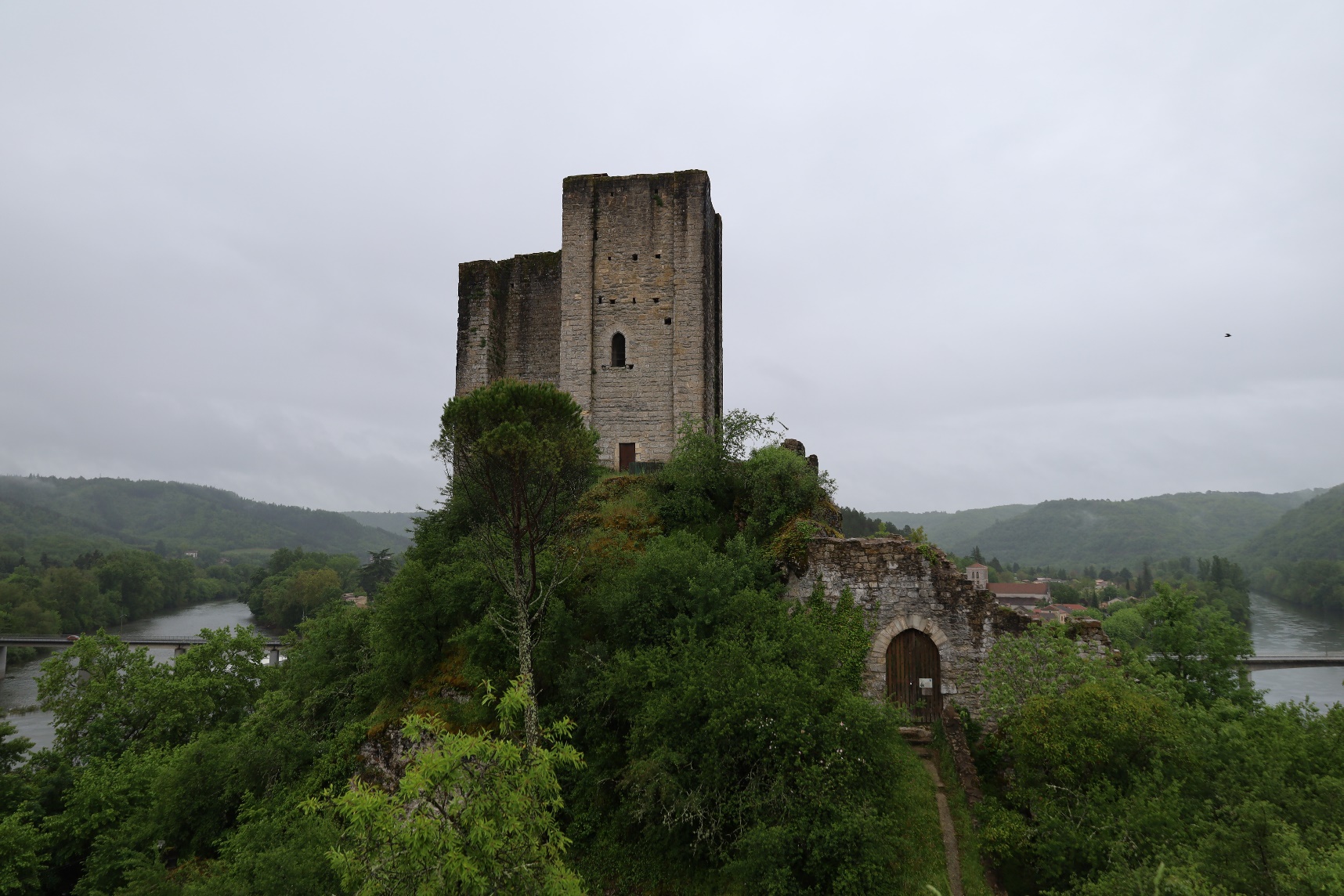 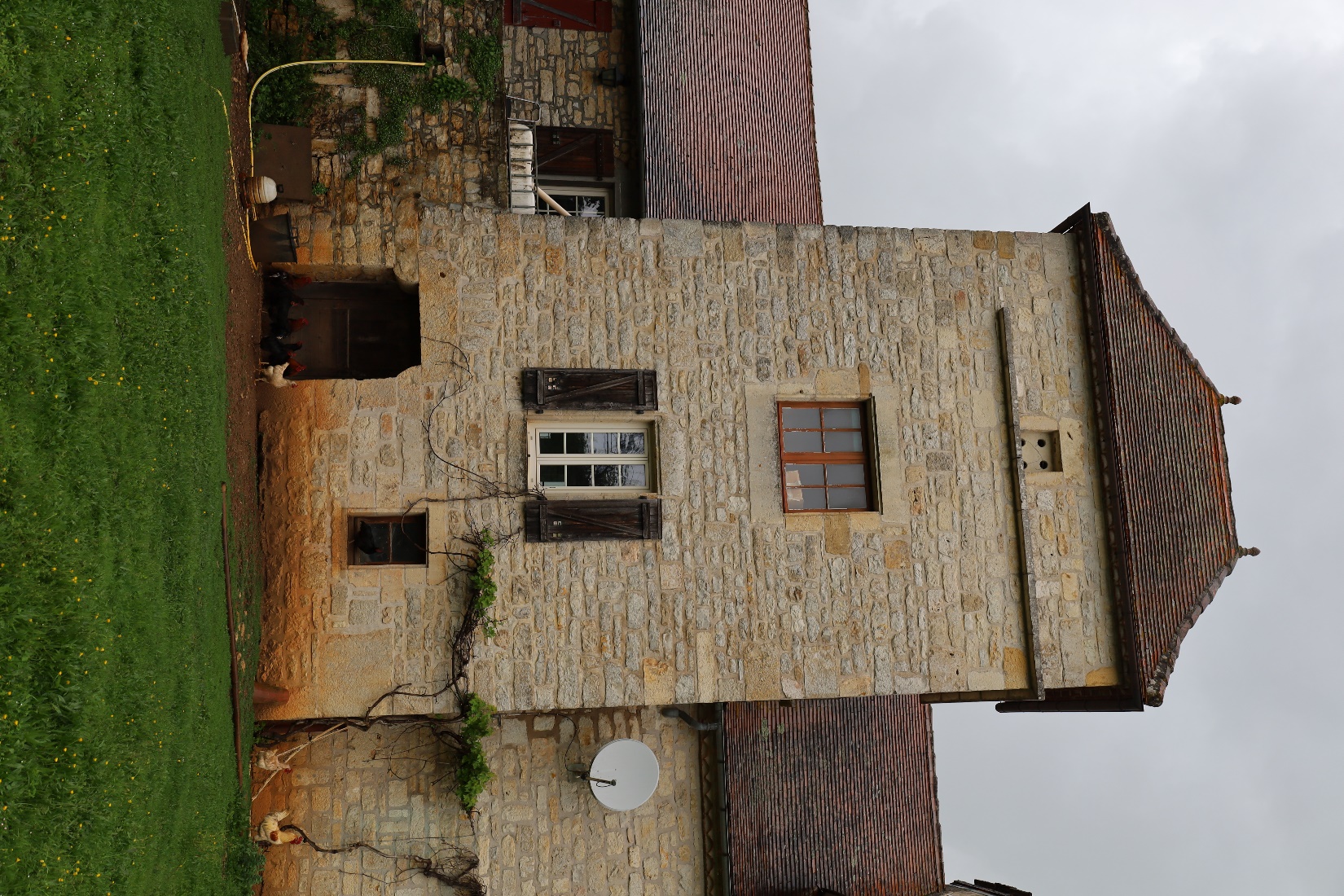 Le donjon du château de Luzech
Ferme de Malsaclet
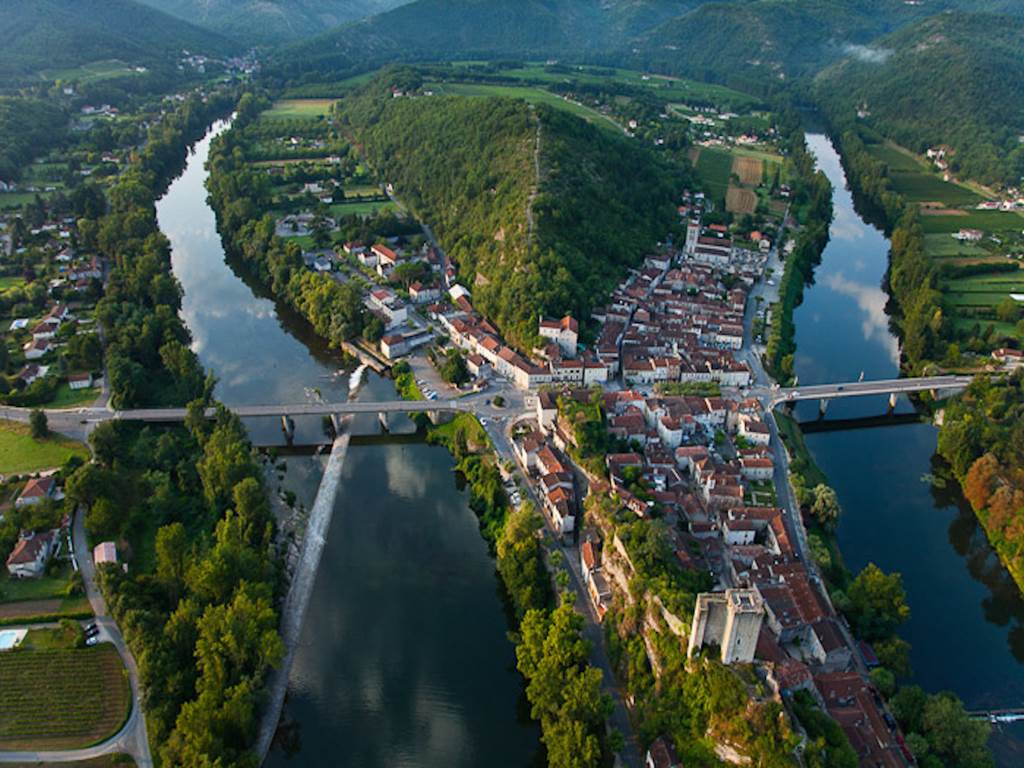 Parking
Luzech et le méandre du Lot
Vendredi 31 mai
Cahors
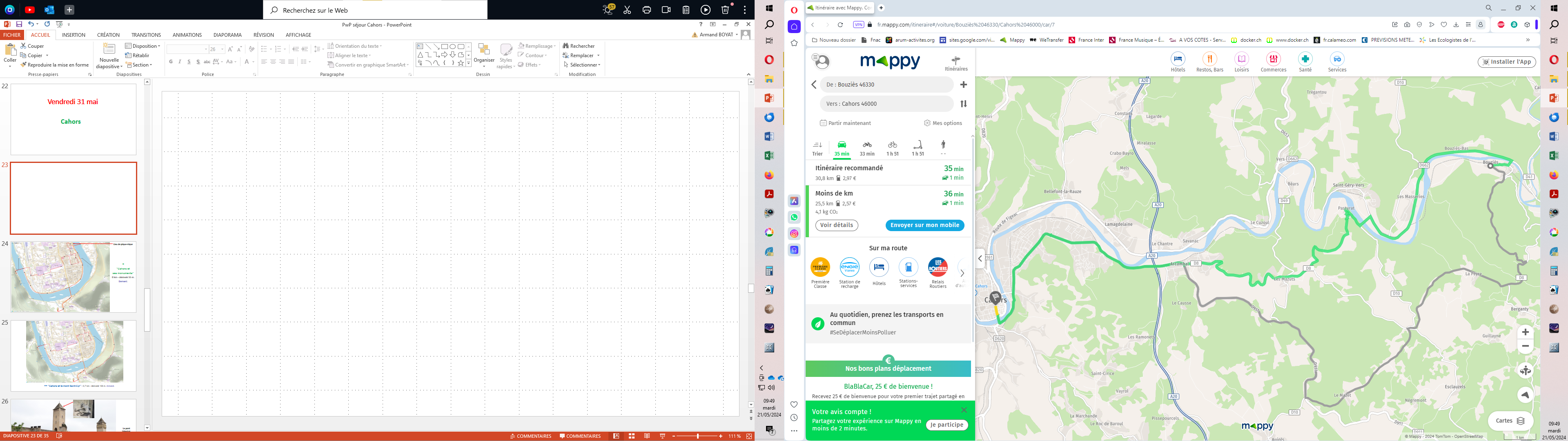 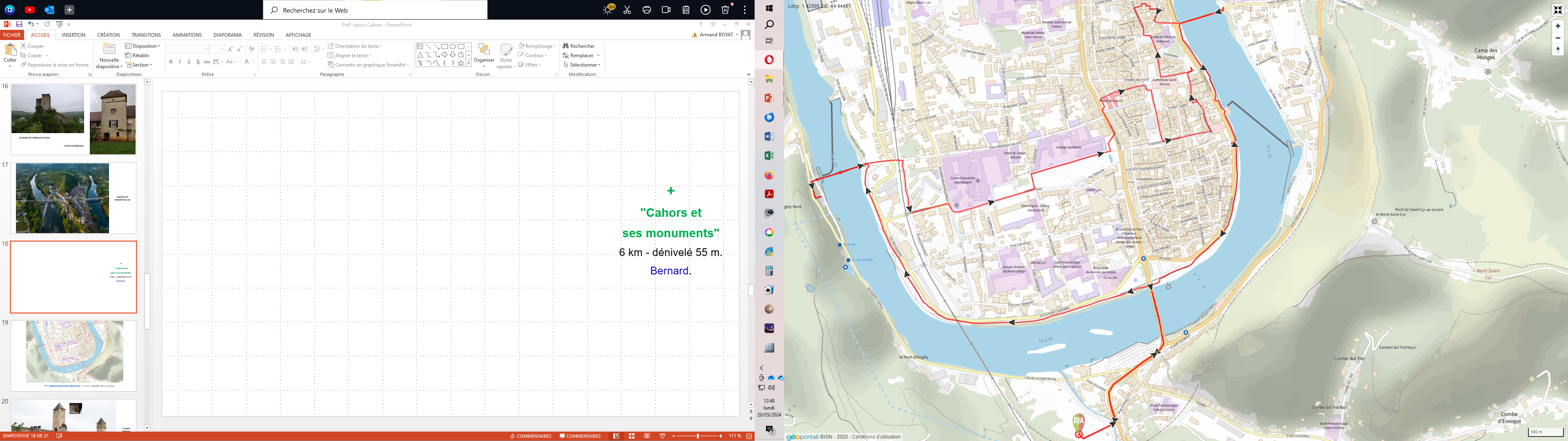 Lieu de pique-nique
+ 
"Cahors et 
ses monuments" 
6 km - dénivelé 55 m. 
Bernard.
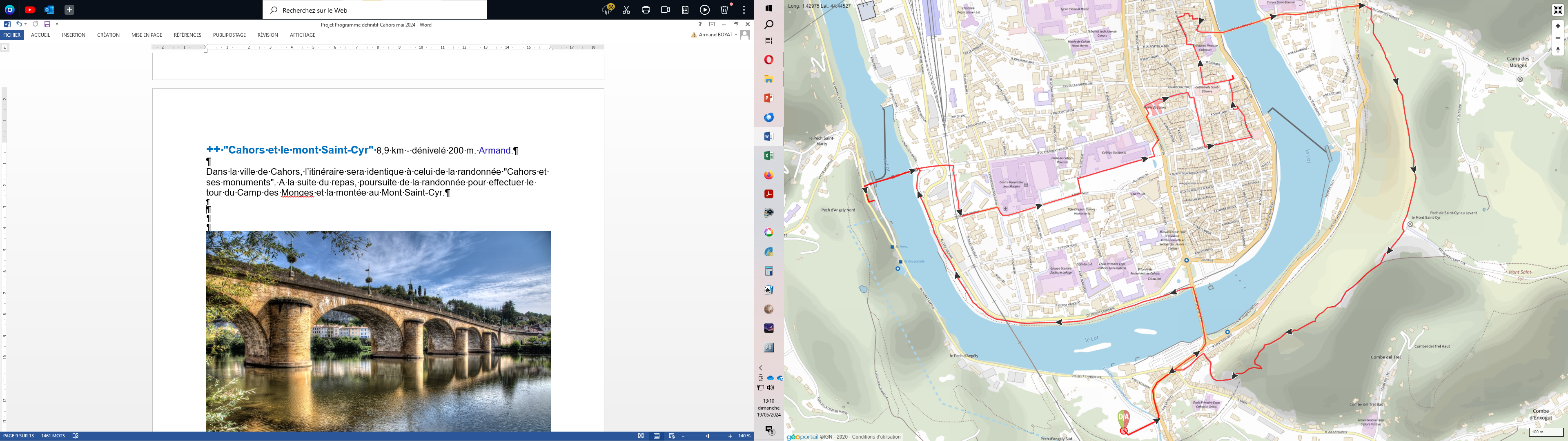 ++ "Cahors et le mont Saint-Cyr" : 6,7 km - dénivelé 168 m. Armand.
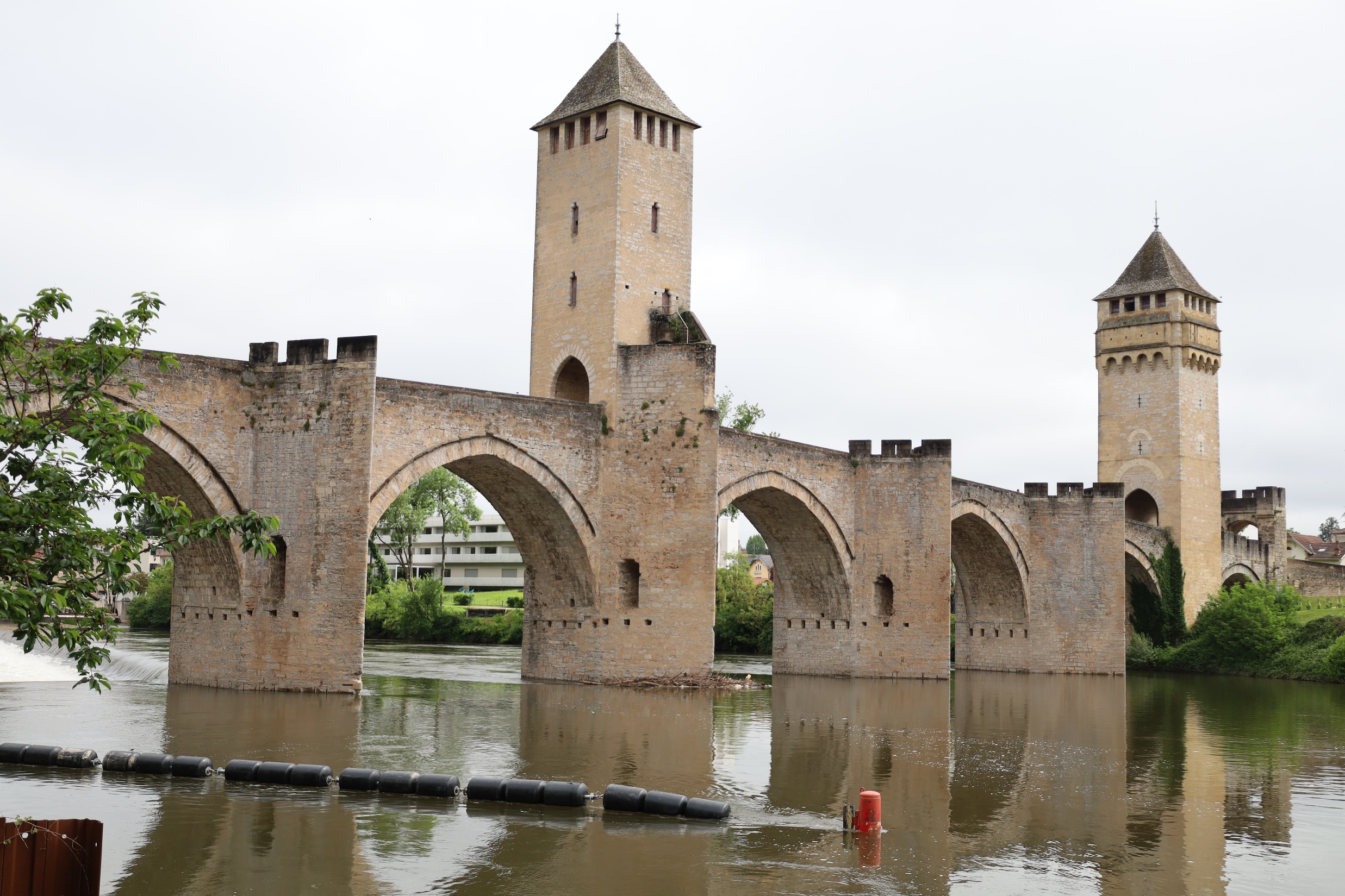 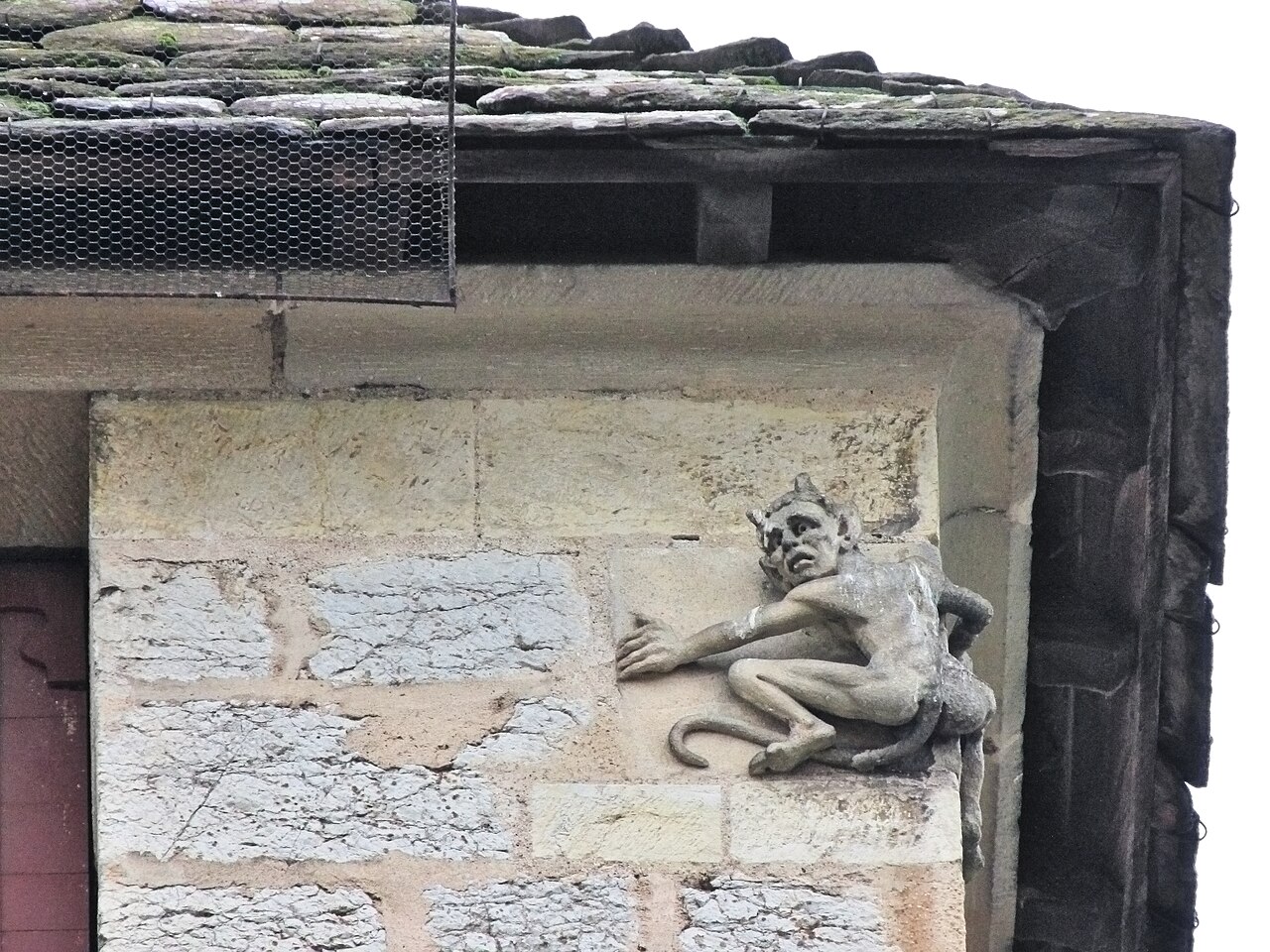 Le pont Valentré.

La tour centrale et son diablotin
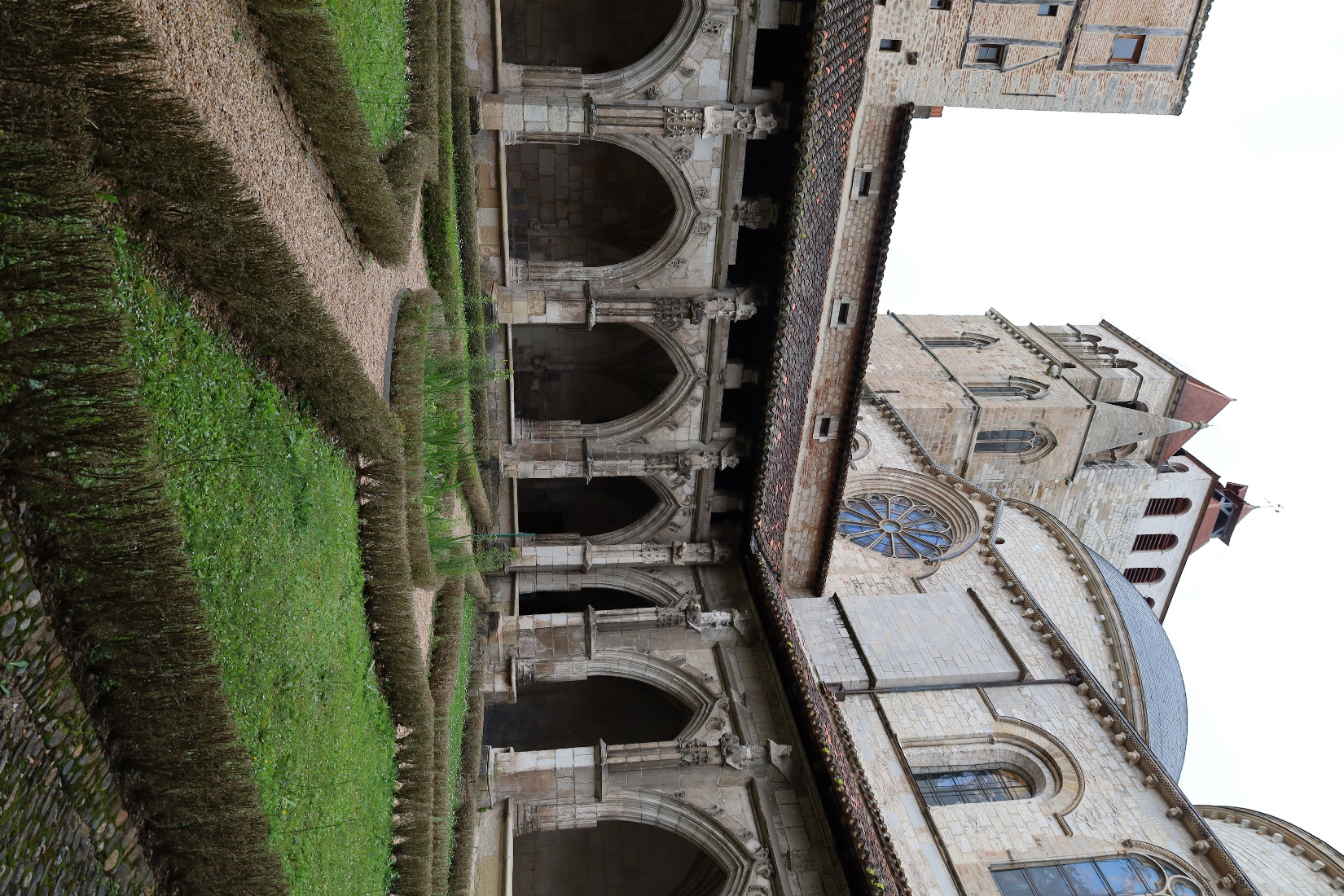 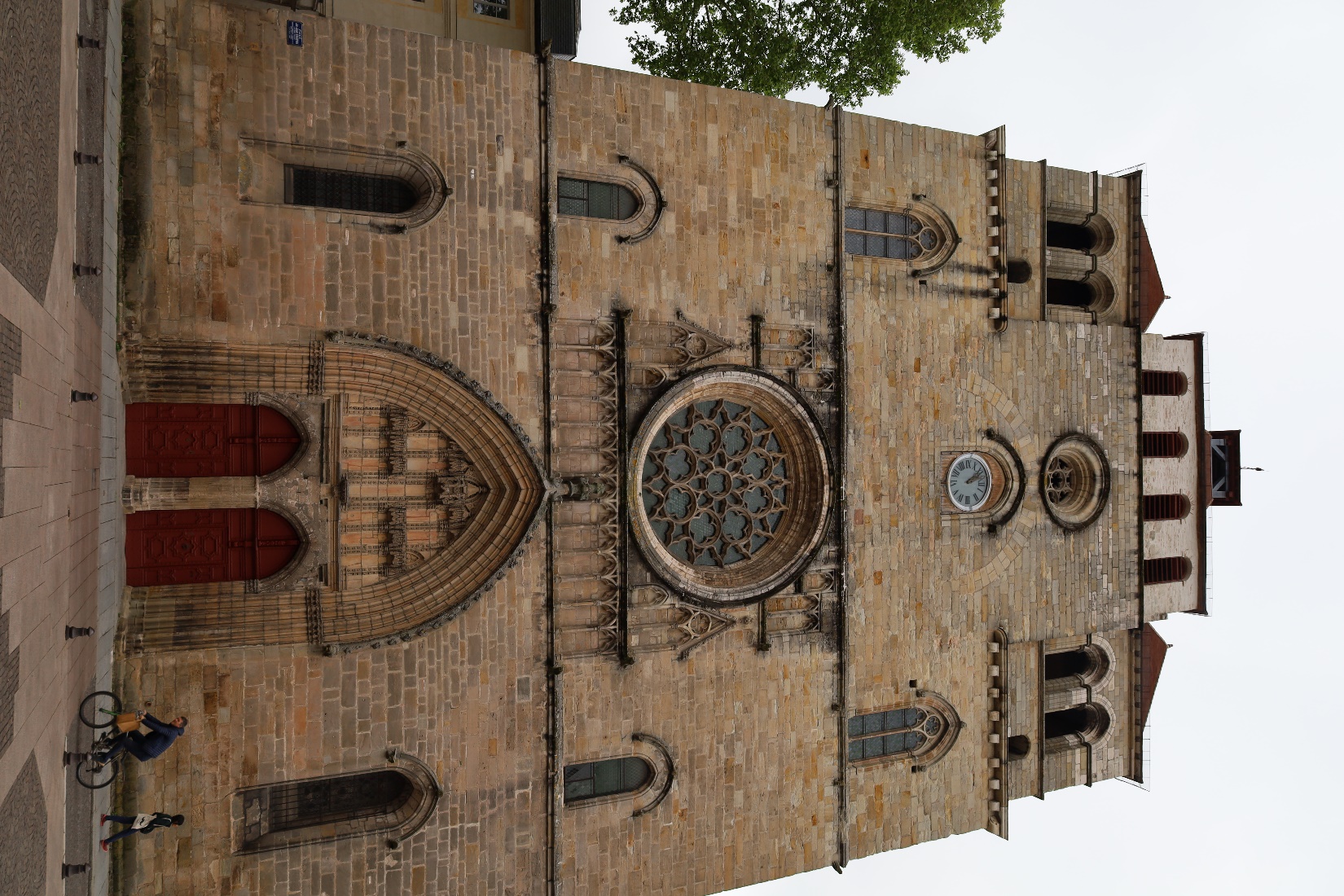 La façade de la cathédrale
Saint-Etienne.

Clocher, coupoles et cloitre.
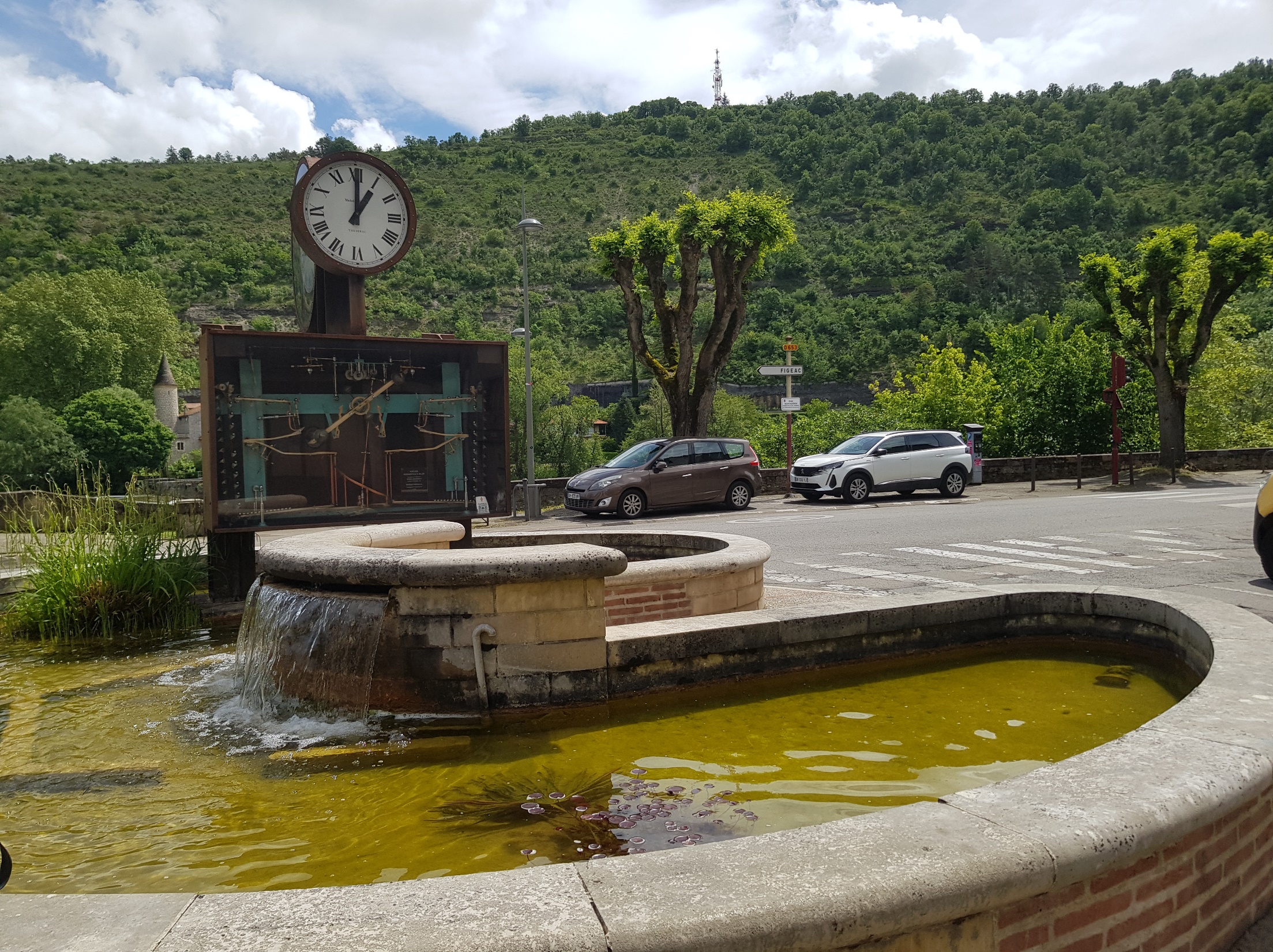 L’horloge à billes
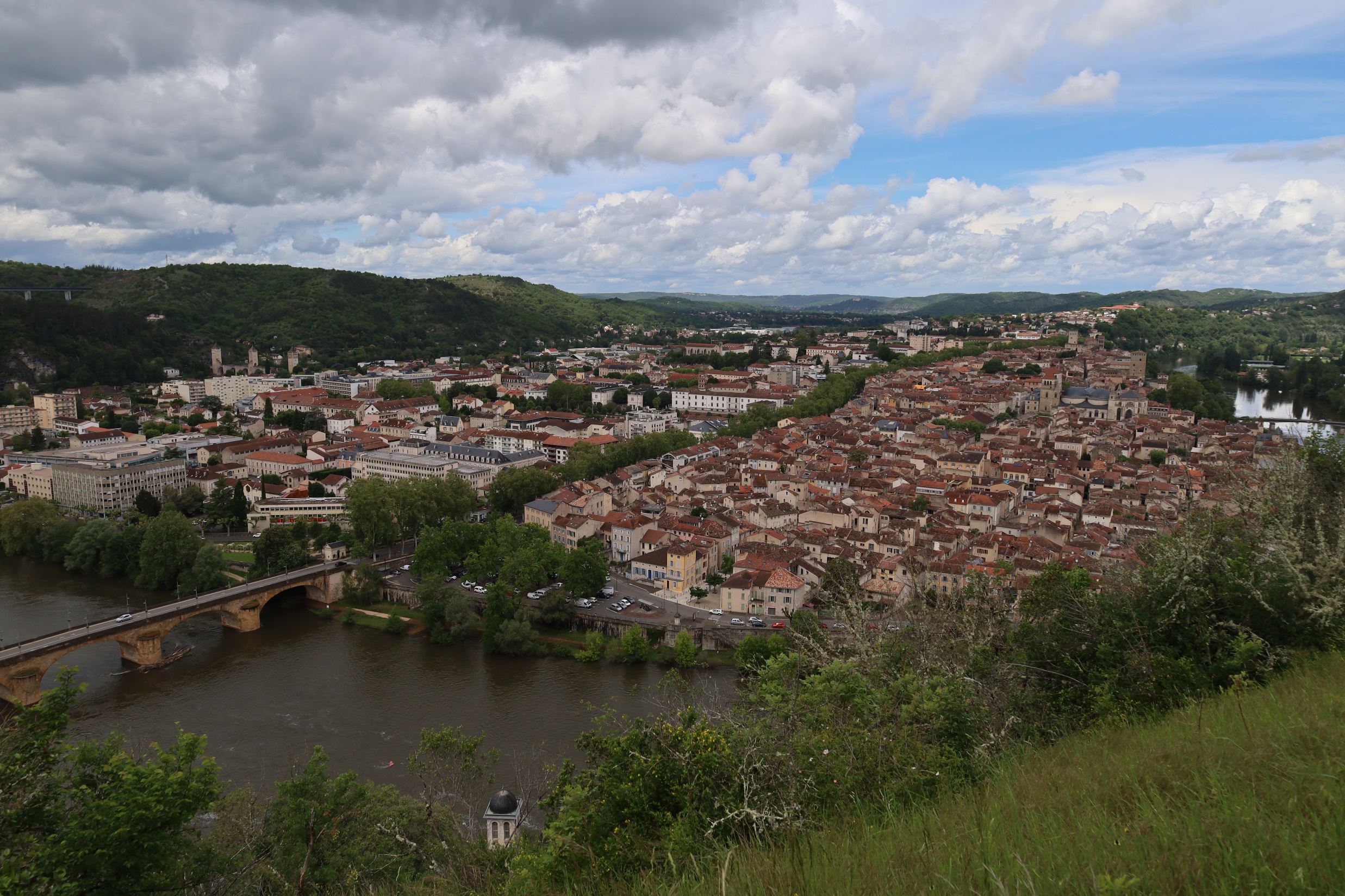 Cahors, en descendant du Mont Saint-Cyr

Les "deux" villes !
Hôtel "Les Falaises"  à Bouziès
Hébergement en chambres doubles ou single. Pension complète. 
Le soir d’arrivée, informations sur l’hôtel par Mr Josué Horemans au moment du repas.
Repas du soir servi à table à 19 h 00.
Petit déjeuner à partir de 8 h 00.
Pique-nique pour la mi-journée. Le choix du pique-nique doit être indiqué à Mr Horemans la veille au soir.
Accès gratuit : piscine

Ne pas oublier :
1 ou 2 gourdes.
Chaussures de marche, vêtements de pluie (cape de sac, parapluie, guêtres …
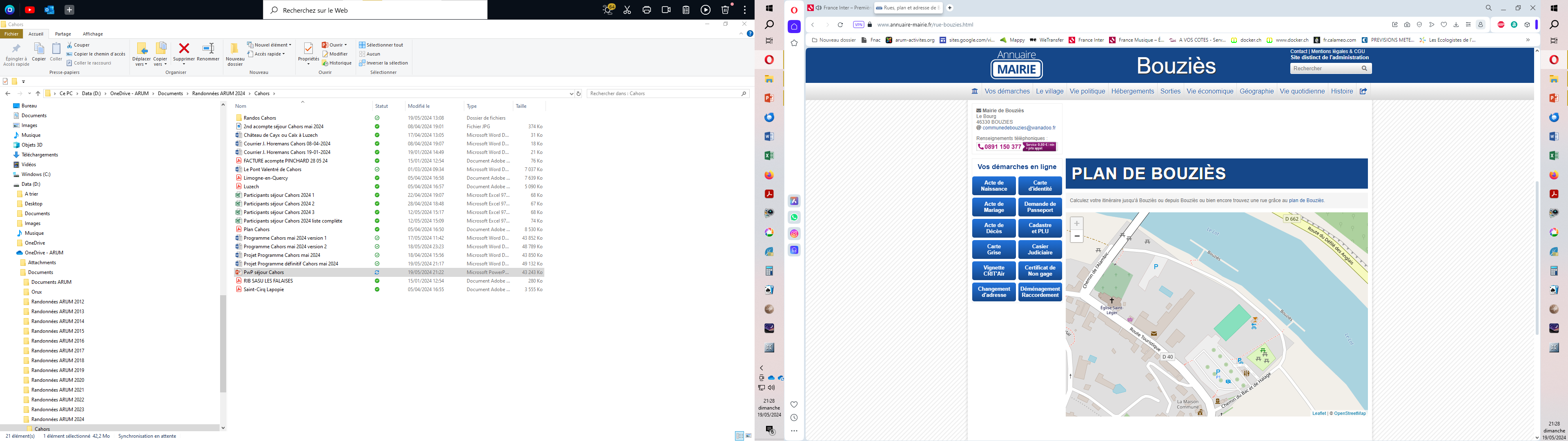 Hôtel
Accès à l’Hôtel Les Falaises
Pour le retour au départ de Cahors :

L’itinéraire le plus rapide, par Montauban, Toulouse, Carcassonne, Béziers, Montpellier.  352 km, coût : 67,70 € (carburant + autoroute), temps : 3 h 16.

L’itinéraire le plus court, par Saint-Affrique : 273 km, coût : 27 €, temps : 5 h 14.

L’itinéraire proposé pour l’aller avec le viaduc : 282 km, coût : 37,53 €, temps : 3 h 20.

Le même itinéraire en traversant Millau : 289 km, coût : 26,71 €, temps : 3 h 59.
Pour le retour au départ de Cahors :

L’itinéraire le plus rapide, par Montauban, Toulouse, Carcassonne, Béziers, Montpellier.  352 km, coût : 67,70 € (carburant + autoroute), temps : 3 h 16.

L’itinéraire le plus court, par Saint-Affrique : 273 km, coût : 27 €, temps : 5 h 14.

L’itinéraire proposé pour l’aller avec le viaduc : 282 km, coût : 37,53 €, temps : 3 h 20.

Le même itinéraire en traversant Millau : 289 km, coût : 26,71 €, temps : 3 h 59.
Profitez de cette réunion pour examiner les possibilités de covoiturage !
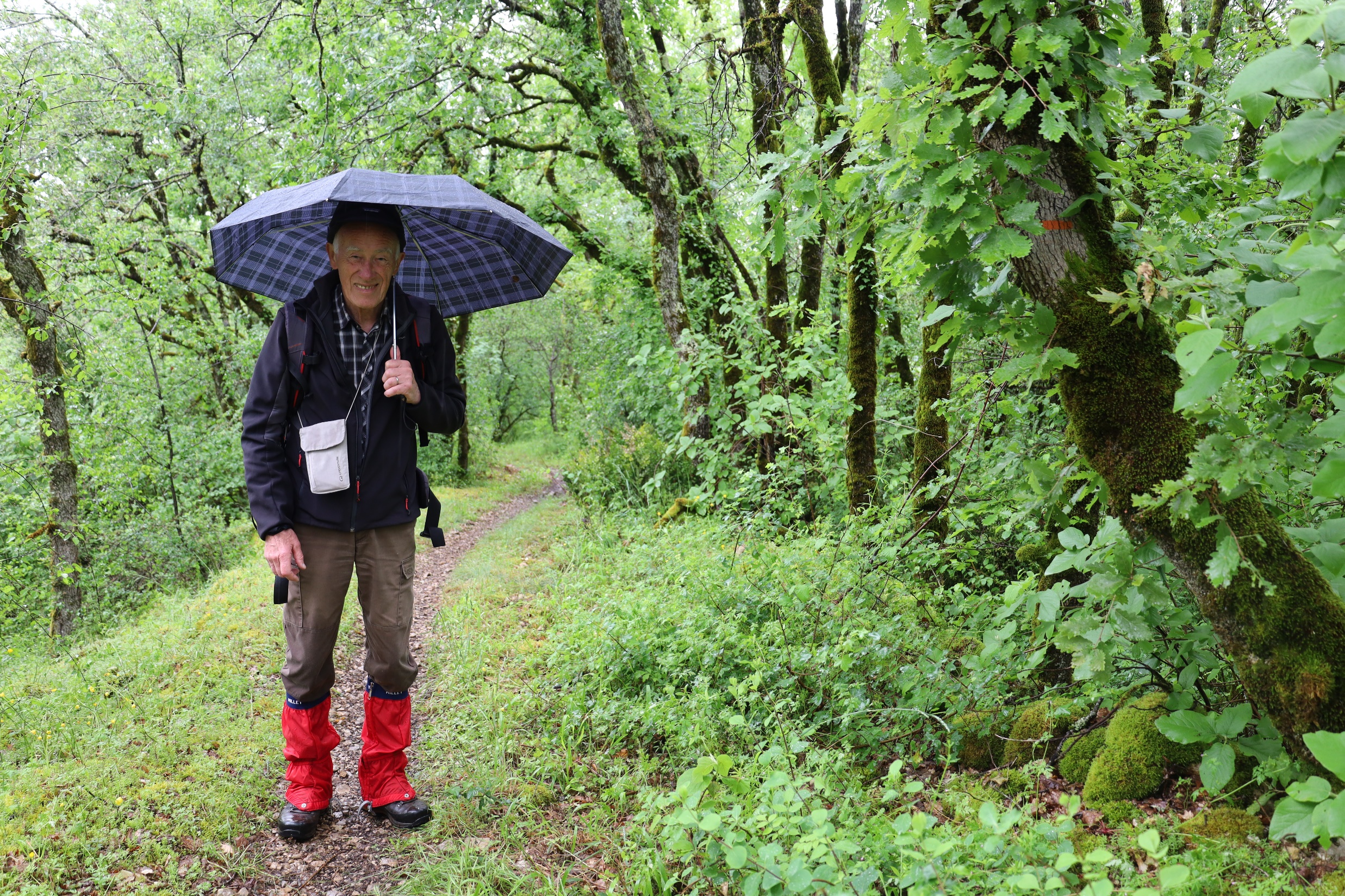 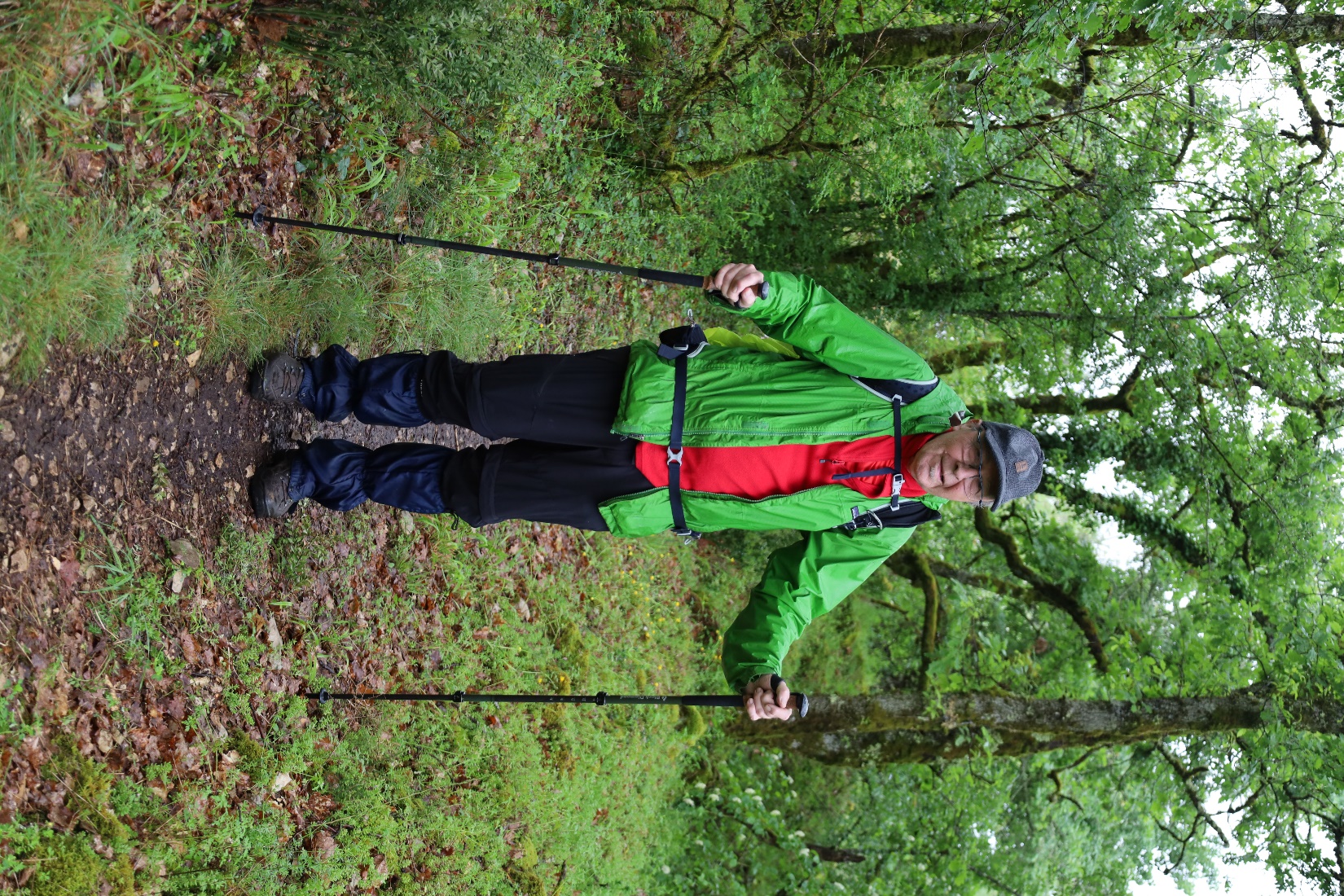 Reconnaissances sous la pluie !